Woordenschat groep 5, thema 7, les 6
De woorden die je vandaag leert:
hoesten
de buik
bruisen
de borstel
de kiespijn
het gemak
de buikpijn
de zuster
de verkoudheid
de stemband
inademen
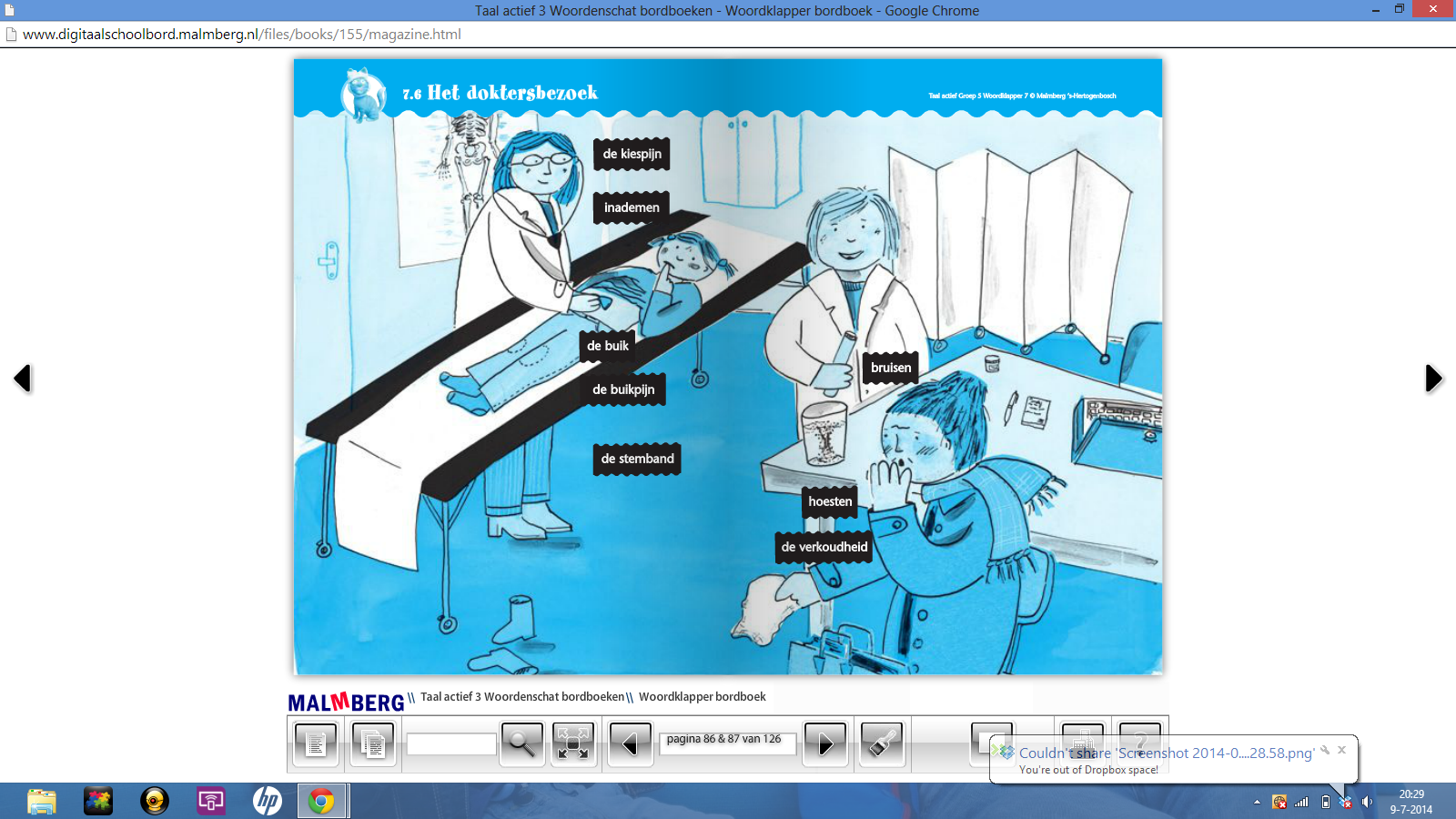 Het doktersbezoek.
Een borstel om de haren van dieren mee te kammen.
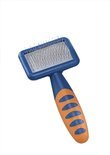 de borstel
De buik. In deze buik groeit een kindje.
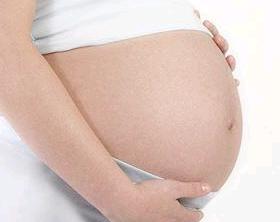 de buik
De limonade bruist in belletjes omhoog. Je hoort een bruisend geluid. De moeder van Samantha krijgt een drankje met een bruistablet.
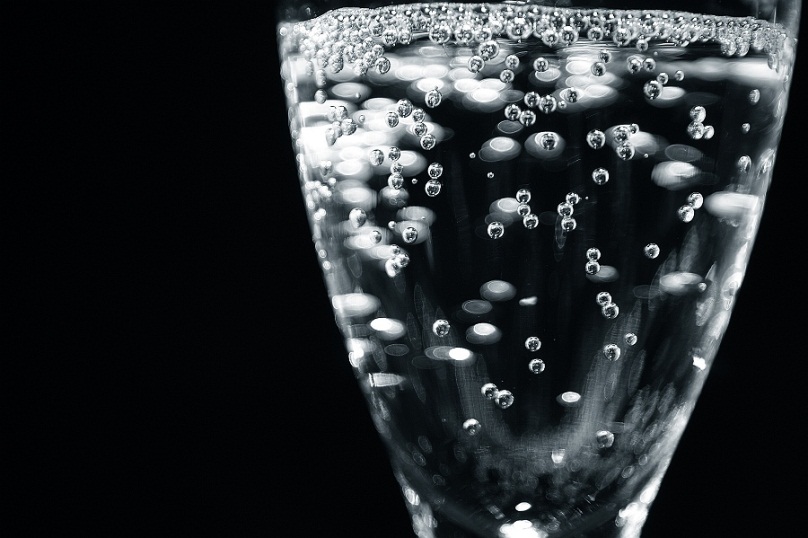 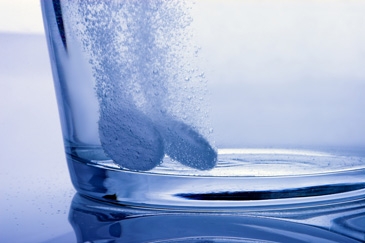 bruisen
Pijn in je buik.
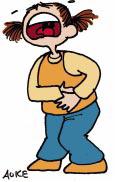 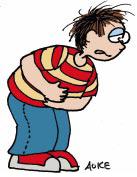 de buikpijn
Als je neus verstopt zit en je hem vaak moet snuiten.
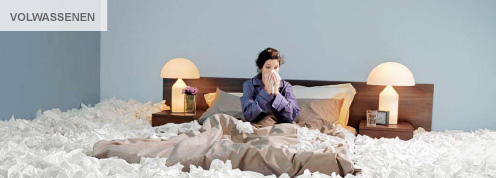 de verkoudheid
Hiermee kun je zingen of praten. Het geeft je stem geluid.
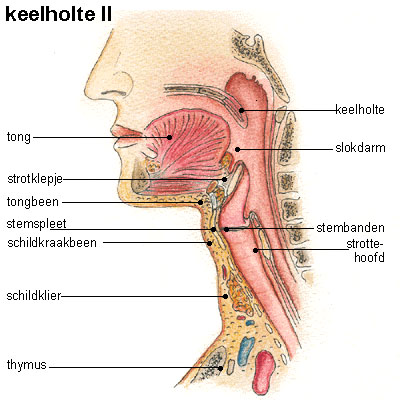 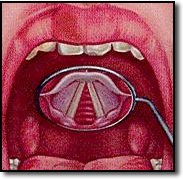 de stemband
Kiespijn bestaat uit twee woorden: kies + pijn.
Als je kiespijn hebt ga je naar de tandarts, dat is een dokter voor tanden en kiezen.
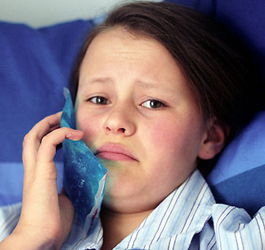 de kiespijn
Lucht naar binnen ademen.
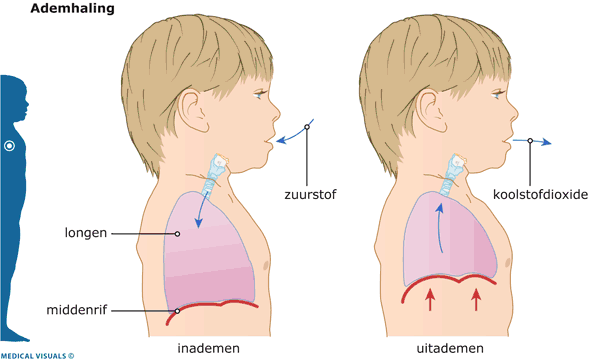 inademen
Een geluid dat je maakt als je verkouden bent. Het klinkt als: “uche, uche”.
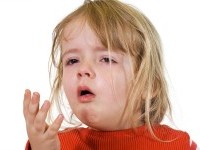 hoesten
Een verpleegster, iemand die zieke mensen in een ziekenhuis verzorgd.
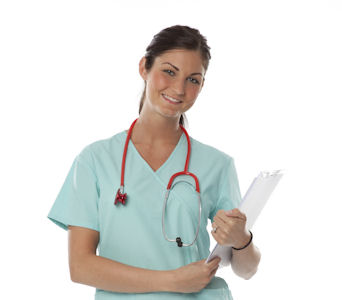 de zuster
Je prettig voelen.
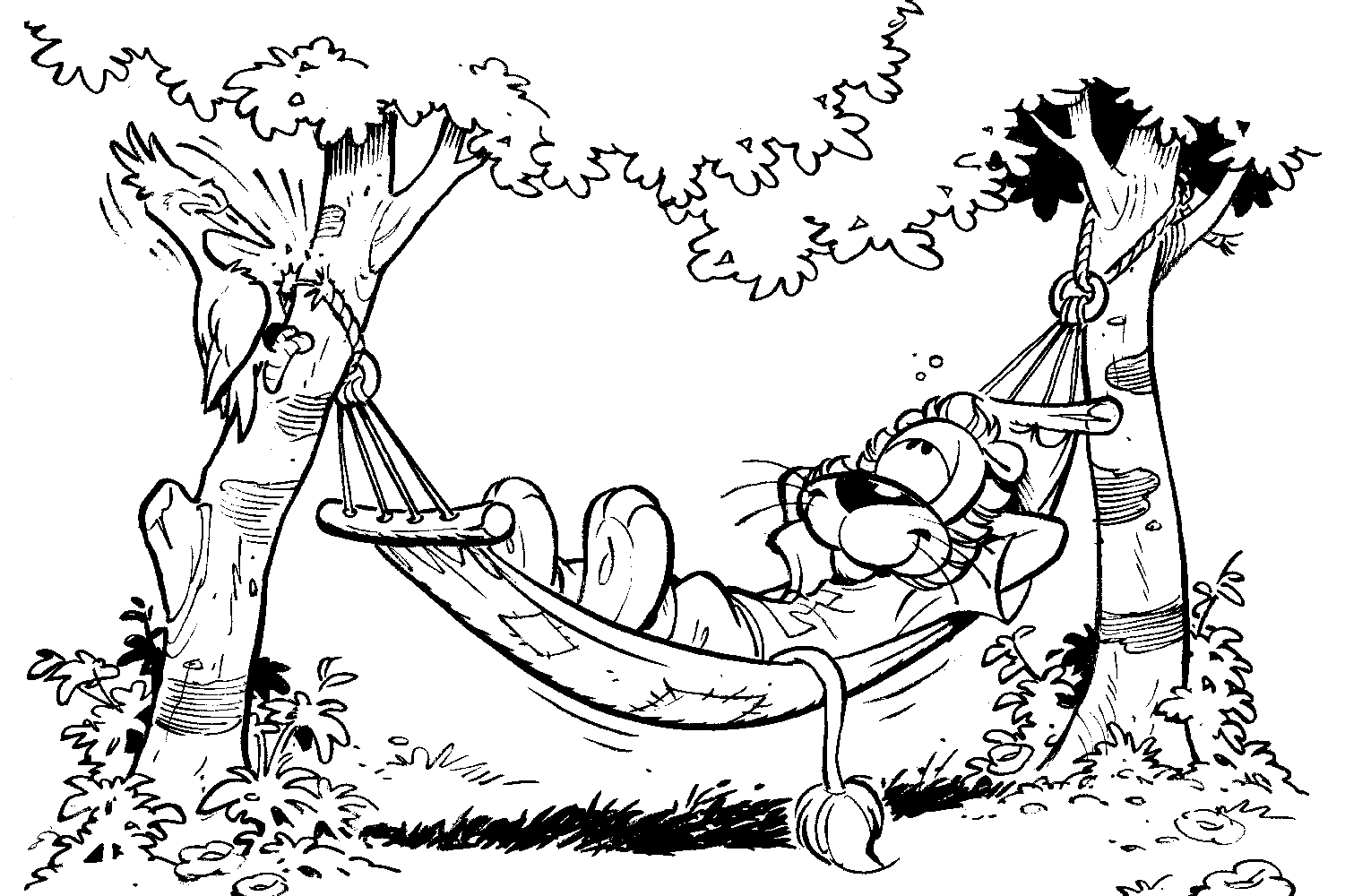 het gemak